Liturgie de l’Envoi -> De tout ton cœur !
Seigneur des renouveaux, 
Parle-moi je revivrai.
Donne moi un cœur nouveau,
Dans l’esprit je chanterai.

1. De tout ton cœur et ton esprit,
	Tu aimeras le Dieu de vie,
	Comme Jésus l'a fait lui-même.
	Il sait le tout du mot " je t'aime ",
	Entends sa voix et tu vivras, et tu vivras !
Liturgie de l’Envoi -> De tout ton cœur !
Seigneur des renouveaux, 
Parle-moi je revivrai.
Donne moi un cœur nouveau,
Dans l’esprit je chanterai.

2. De tout ton cœur et ton esprit
	Tu chercheras ce que Dieu dit
	Par ses prophètes et ses apôtres
	Connais le feu de ce Royaume
	Où c’est l’amour l’unique Loi, l’unique Loi !
Liturgie de l’Envoi -> De tout ton cœur !
Seigneur des renouveaux, 
Parle-moi je revivrai.
Donne moi un cœur nouveau,
Dans l’esprit je chanterai.

3. De tout ton cœur et ton esprit
	Tu recevras de Jésus-Christ
	Le don qu’il fait de sa lumière
	Dans le secret de la prière
	En toi l’amour s’éveillera, s’éveillera !
Liturgie de l’Envoi -> De tout ton cœur !
Seigneur des renouveaux, 
Parle-moi je revivrai.
Donne moi un cœur nouveau,
Dans l’esprit je chanterai.

4. De tout ton cœur et ton esprit,
	Tu porteras beaucoup de fruits,
	Dans le service de tes frères.
	En les aimant comme toi-même
	Jour après jour tu grandiras, tu grandiras !
Liturgie de l’Envoi -> De tout ton cœur !
Seigneur des renouveaux, 
Parle-moi je revivrai.
Donne moi un cœur nouveau,
Dans l’esprit je chanterai.

5. De tout ton cœur et ton esprit,
	Tu bâtiras ton avenir
	Avec la foi que Dieu te donne.
	Jamais sa main ne t'abandonne
	Choisis d'aller où vont ses pas, où vont ses pas !
Liturgie de l’Envoi -> De tout ton cœur !
Seigneur des renouveaux, 
Parle-moi je revivrai.
Donne moi un cœur nouveau,
Dans l’esprit je chanterai.

6. De tout ton cœur et ton esprit
	Tu lutteras pour que la nuit
	N’étouffe pas le mot justice
	C’est un soleil dans l’Evangile
	A sa clarté tu marcheras, tu marcheras !
Liturgie de l’Envoi -> De tout ton cœur !
Seigneur des renouveaux, 
Parle-moi je revivrai.
Donne moi un cœur nouveau,
Dans l’esprit je chanterai.

7. De tout ton cœur et ton esprit,
	Tu sauras dire à Dieu merci,
	Dans une Eglise où l'on rend grâce.
	Tu es du peuple de la Pâque
	Témoin du Christ et de sa joie, Et de sa joie !
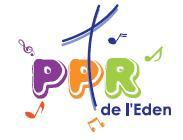